RUDOLF WEIGL
Polski biolog pochodzenia austriackiego
Wynalazca skutecznej szczepionki przeciwko tyfusowi plamistemu
Jako pierwszy w swoich badaniach wykorzystał wesz ludzką do hodowli zarazka tyfusu
Życie i młodość
Ur. 2 września 1883 r.
Ukończył studia przyrodnicze na Uniwersytecie Lwowskim
W latach 1915–1918 pracował w szpitalu wojskowym w Przemyślu
Światowy rozgłos przyniosła Weiglowi akcja szczepień przeciw durowi plamistemu w katolickich misjach belgijskich w Chinach. Uratowano dzięki nim nie tylko wielu misjonarzy, ale także tysiące Chińczyków. Otrzymał za to odznaczenie papieskie – Order Świętego Grzegorza Wielkiego, odznaczenia belgijskie (Order Leopolda), członkostwo wielu instytucji naukowych, a jego kandydaturę wystawiano wielokrotnie do nagrody Nobla w dziedzinie fizjologii lub medycyny (75 nominacji w latach 1930–1939). Do lwowskiego Instytutu prof. Weigla przyjeżdżali naukowcy z całego niemal świata, by poznawać tajniki wiedzy biologicznej i uczyć się metod badawczych.
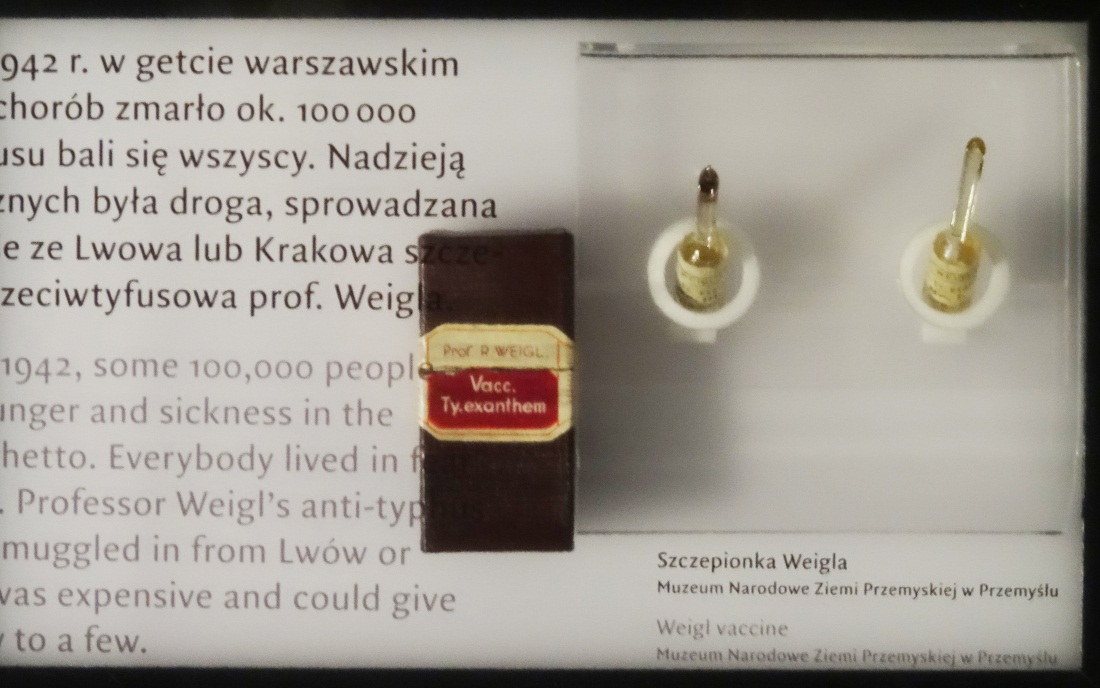 CZASY OKUPACJI
Zaraz po wejściu Niemców do Lwowa generał SS Fritz Katzmann zaproponował Weiglowi podpisanie Reichlisty. Weigl odmówił, mówiąc „Ojczyznę wybiera się jeden raz. Ja dokonałem wyboru w roku 1918”. Dodawał też, że „zmiana narodowości w tak ciężkim dla Polski czasie byłaby nielojalnością wobec polskiego społeczeństwa.” Zgodził się jednak kontynuować pracę nad szczepionką. W tym celu powołano specjalny instytut i polecono mu zadbać o jak największe moce produkcyjne, ponieważ metoda Weigla wymagała wykorzystania ludzi, tak zwanych „karmicieli wszy”
„Karmiciele wszy”
Karmienie wszy odbywało się na nogach (podudziu u mężczyzn i udach u kobiet, aby ukryć ślady pod odzieżą), na których umieszczano od 7 do 11 klatek mocowanych do nogi gumową taśmą o szerokości podwiązki. Jedna ze ścianek klatki zrobiona była z siatki i tą stroną pudełka przyciskano do skóry. Przez otwory siatki wszy sięgały do skóry i przez około 45 minut mogły ssać krew.
Zasługi i odznaczenia
Zm. 11 sierpnia 1957 r. w Zakopanem
Dając pracę w swoim Instytucie jako „karmicieli wszy” uratował, jak się dziś ocenia, około 5 tysięcy osób
Wielokrotnie nominowany do Nagrody Nobla
Odznaczony medalem Sprawiedliwy wśród Narodów Świata